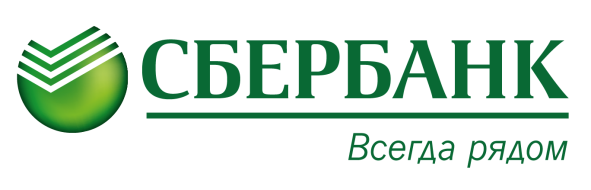 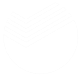 Памятка кандидату
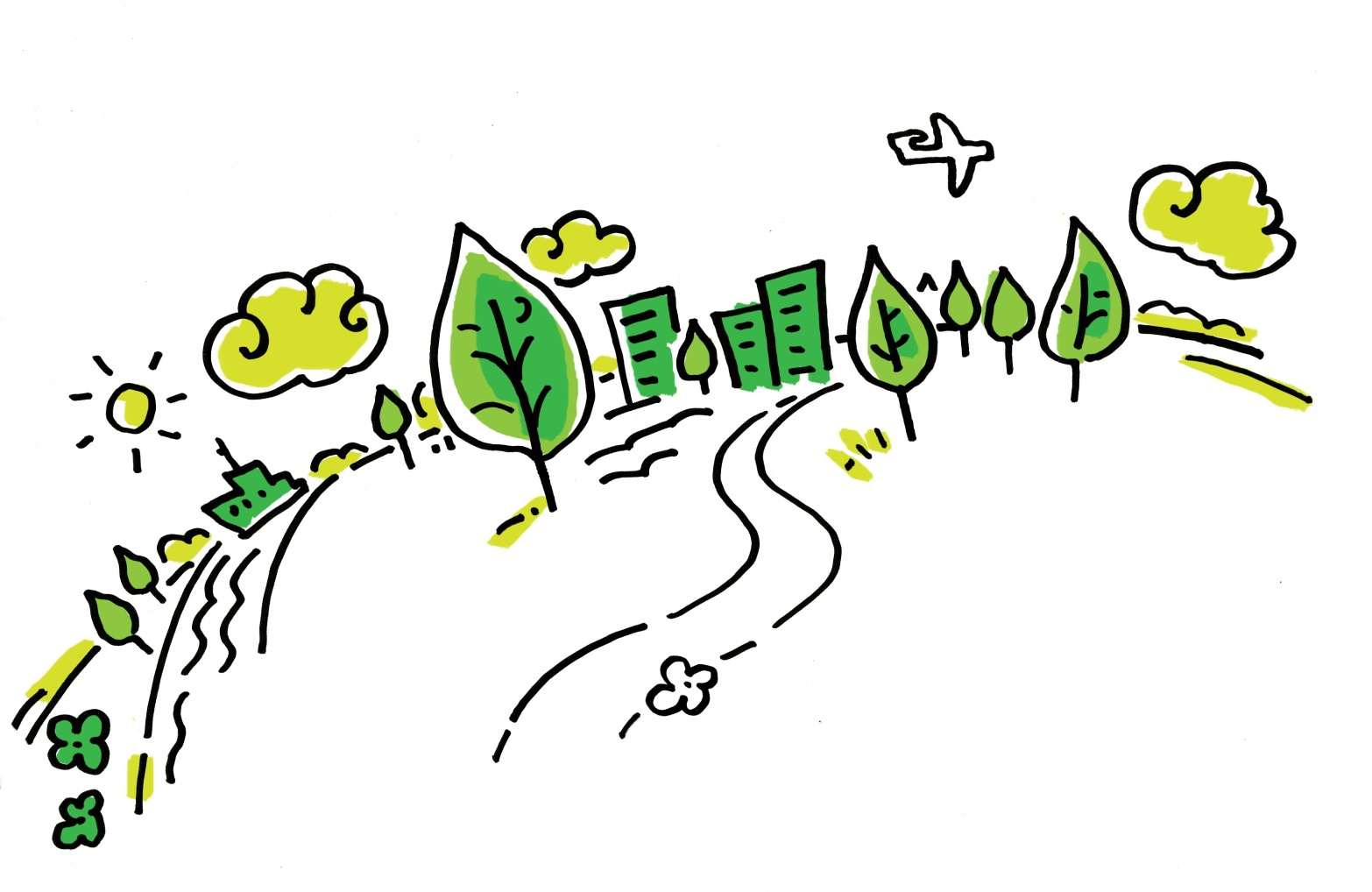 ПАО «Сбербанк»
Содержание
11_84
СОДЕРЖАНИЕ

Открытие специального избирательного счета		
Прием пожертвований
Памятка для жертвователей – физических лиц и индивидуальных предпринимателей
Памятка для жертвователей – юридических лиц
Операции по специальному избирательному счету
Тема 1. «Открытие специального избирательного счета»
11_84
Получение в избирательной комиссии необходимых для открытия счета в банке документов, а именно:









Посещение подразделения ПАО Сбербанк для открытия счета
Открытие счета происходит в день обращения при посещении Банка в период с понедельника по пятницу (за исключением выходных и праздничных дней) при предоставлении в ПАО Сбербанк следующих документов:
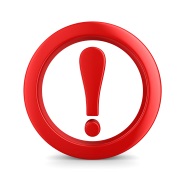 Обратите внимание на:
Режим работы подразделения
Полноту предоставляемых в ПАО Сбербанк документов
Тема 1. «Открытие специального избирательного счета»
11_84
В офисе ПАО Сбербанк воспользоваться кнопкой «Решить проблему» в электронной очереди, после чего обратиться к руководителю либо его заместителю
Сообщить сотруднику ПАО Сбербанк, что Вам необходимо открыть специальный избирательный счет кандидата
Сотрудник ПАО Сбербанк примет у Вас документы для проверки, после чего приступит к процедуре открытия счета. 
Вам будет предложено подписать:
Договор специального избирательного счета кандидата
Заявление на открытие счета (может отсутствовать в соответствии с требованиями нормативных документов субъекта РФ, на территории которого открывается специальный избирательный счет)
Карточку с образцами подписей (если карточка оформляется в ПАО Сбербанк) 
Счет считается открытым, когда Вам будет выдан подписанный со стороны ПАО Сбербанк Договор специального избирательного счета кандидата с указанным в нем 20-ти-значным номером специального избирательного счета кандидата.








ПОЗДРАВЛЯЕМ – СЧЕТ ОТКРЫТ!
Если необходимо, то Вы можете попросить выдать Вам справку/уведомление об открытии счета
Обратите внимание на:
Номер счета в Договоре должен начинаться только с 40810
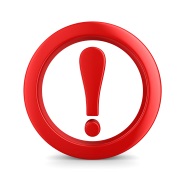 Тема 2. «Прием пожертвований»
11_84
После подписания Договора и получения номера специального избирательного счета, возможно осуществлять операции перечисления пожертвований на этот счет. Прием пожертвований осуществляется в любом  подразделении Банка в часы его работы с клиентами, пожертвования,  направленные через удаленные каналы обслуживания:
для физических лиц посредством СБОЛ – в любое время;
для юридических лиц посредством СББОЛ, Клиент-Сбербанк, СПЭД – в режиме обслуживания по удаленным каналам.
Зачисление пожертвований, поступающих на специальный избирательный счет кандидата, осуществляется в соответствии с действующим законодательством РФ и не может превышать 3-х банковских* дней за исключением случаев, когда в реквизитах платежа допущена ошибка
Суббота и воскресенье, а также общероссийские праздники не являются банковскими днями.
Обратите внимание на:

ПАО Сбербанк не несет ответственности за ошибки, допущенные жертвователем либо иной кредитной организацией при перечислении пожертвований на специальный избирательный счет кандидата
Зачисление средств на счет осуществляется на основании действующих нормативных актов Банка России
Несмотря на то, что пожертвование от физического лица можно осуществить сразу после открытия счета, рекомендуем  жертвователям обращаться в ПАО Сбербанк на следующий рабочий день, для исключения возможности ошибки жертвователя при перечислении пожертвования в части указания сведений о себе
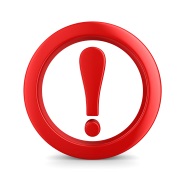 * В соответствии с ч.2 ст. 73 Федерального закона «О выборах депутатов Государственной Думы Федерального Собрания Российской Федерации» добровольные пожертвования в избирательный фонд перечисляются (зачисляются) на специальный избирательный счет отделениями связи и кредитными организациями не позднее операционного дня, следующего за днем получения соответствующего платежного документа. При этом перевод денежных средств осуществляется в срок не более трех рабочих дней начиная со дня списания денежных средств с банковского счета плательщика или со дня предоставления плательщиком наличных денежных средств в целях перевода денежных средств без открытия банковского счета
Тема 3. «Памятка для жертвователей – физических лиц и индивидуальных предпринимателей»
11_84
Тема 4. «Памятка для жертвователей – юридических лиц»
11_84
Тема 4. «Памятка для жертвователей – юридических лиц»
11_84
Тема 5. «Операции по специальному избирательному счету кандидата»
11_84
Не ранее дня открытия специального избирательного счета кандидата в подразделении ПАО Сбербанк (по месту открытия специального избирательного счета кандидата) и  в период с понедельника по пятницу (за исключением выходных и праздничных дней) в часы работы подразделения ПАО Сбербанк Вы или Ваш представитель по финансовым вопросам (при наличии у него таких полномочий)  можете осуществить следующие операции :
Приходные кассовые операции. Зачисление денежных средств осуществляется после внесения средств в кассу подразделения ПАО Сбербанк.
Расходные кассовые операции. Списание денежных средств осуществляется после выдачи средств со счета
Безналичное перечисление средств (при наличии положительного остатка) со специального избирательного счета с оформлением платежного поручения (платежное поручение может быть оформлено заранее и предоставлено в Банк, или оформлено непосредственно в Банке).
Получение выписок о движении средств по счету

Осуществление операций возможно только при предоставлении паспорта гражданина РФ (либо заменяющего паспорт документа)
Обратите внимание на:
Совершение операций происходит в режиме работы подразделения ПАО Сбербанк, за исключение выходных и праздничных дней в условиях пятидневной рабочей недели (понедельник –пятница).
Выписка по счету – это документ, содержащий информацию по движению средств по счету (дата, сумма операции и т.д.) Выписка не является сведениями, передаваемых в избирательную комиссию ПАО Сбербанк. У ПАО Сбербанк нет обязанности передавать Сведения по формам ЦИК России кандидату.
ПАО Сбербанк Банк не контролирует поступление и расходование денежных средств со специального счета кандидата, а также их целевое использование. Контроль за правомерностью поступления и расходования денежных средств, находящихся на данном счете, осуществляется избирательной комиссией
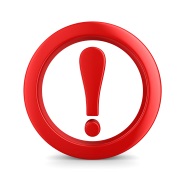